Алгоритми з повтореннями для опрацювання величин.  Цикл із передумовою.
За новою програмою
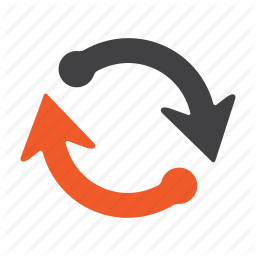 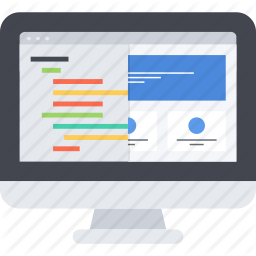 Урок 55
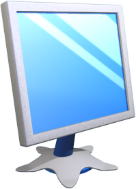 Алгоритми з повтореннями.Цикл із передумовою
Розділ 8 § 39
Повторення (цикл) — це форма організації дій, за якою та сама послідовність дій виконується кілька разів доти, поки є істинною деяка умова.
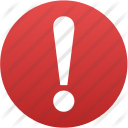 Для організації повторення дій (циклів) при записі алгоритмів мовою Lazarus використовують три різновиди операторів циклу:
з параметром
з передумовою
з післяумовою
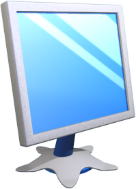 Алгоритми з повтореннями.Цикл із передумовою
Розділ 8 § 39
Серію команд, що повторюється під час виконання циклу, називають тілом циклу.
Кожне виконання тіла циклу називають ітерацією.
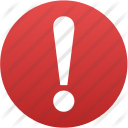 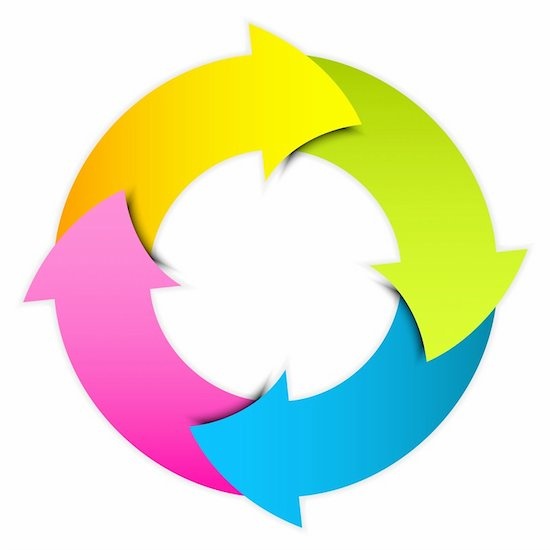 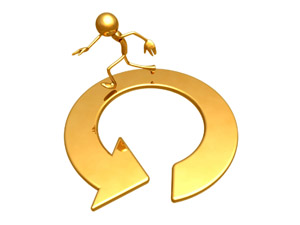 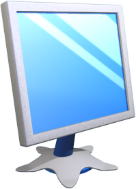 Оператор циклуз передумовою While
Розділ 8 § 39
Оператор повторення While (цикл «Поки») призначений для організації повторного виконання оператора, поки залишається істинною умова виконання циклу.
Синтаксис оператора:
Вираз логічного типу
Оператори, які виконуються при кожній ітерації
While <умова> do
begin
	<оператори тіла циклу>
end;
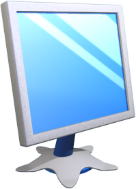 Оператор циклуз передумовою While
Розділ 8 § 39
Виконання оператора циклу While починається з обчислення значення логічного виразу — умови повторення циклу. Якщо умова:
Хибна
Істинна
то виконується оператор, який є наступним після оператора While
то виконуються оператори тіла циклу і керування повертається на перевірку умови
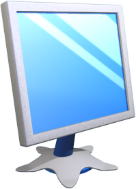 Оператор циклуз передумовою While
Розділ 8 § 39
Необхідно задавати початкові значення змінних, використовуваних у циклі.
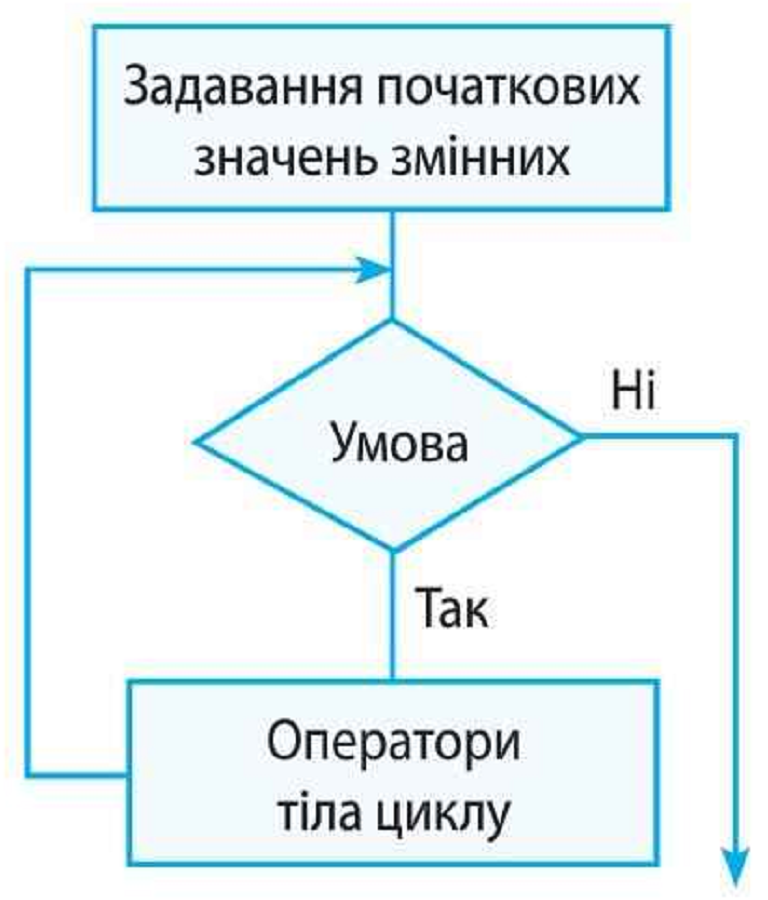 Якщо при першій перевірці умова виявиться хибною, тіло циклу While не виконається жодного разу.
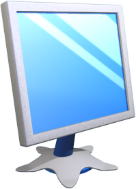 Оператор циклуз передумовою While
Розділ 8 § 39
Виконати цикл із передумовою при різних початкових значеннях змінної:
While X <= 10 do X := Х+1;
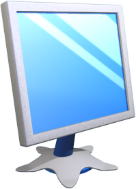 Оператор циклуз передумовою While
Розділ 8 § 39
Логіка цього циклу змушує програму працювати вічно (нескінченний цикл).
Num := 0;
While Num < 20 do
	Label1.Caption := IntToStr(Num)
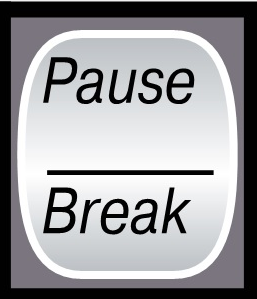 Для переривання нескінченного циклу треба натиснути сполучення клавіш
Ctrl + Break.
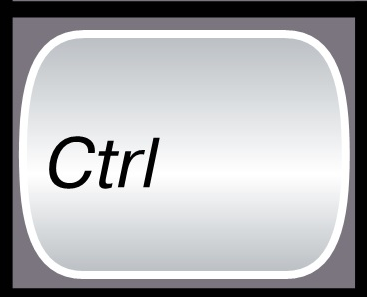 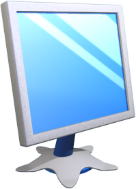 Оператор циклуз передумовою While
Розділ 8 § 39
Щоб побачити зміну значень у ході виконання циклу, в тіло циклу включать виклик методу:
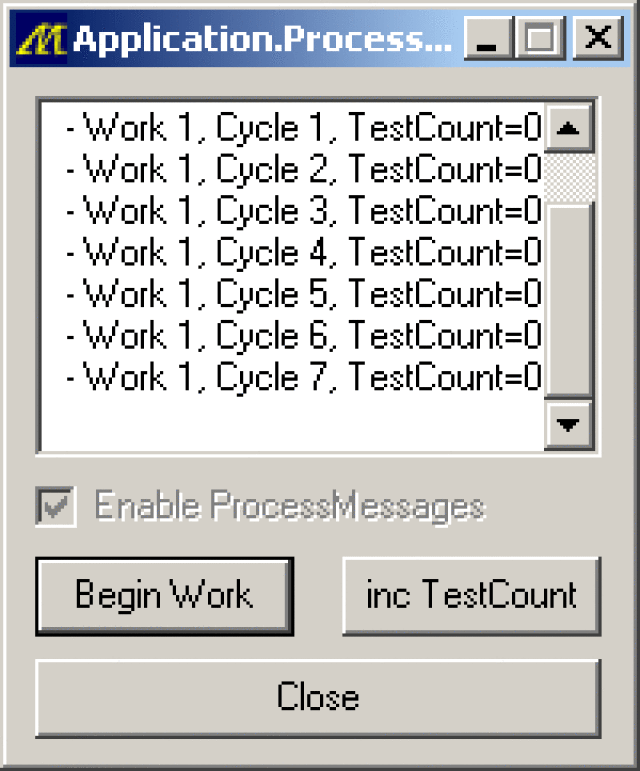 Application.ProcessMessages
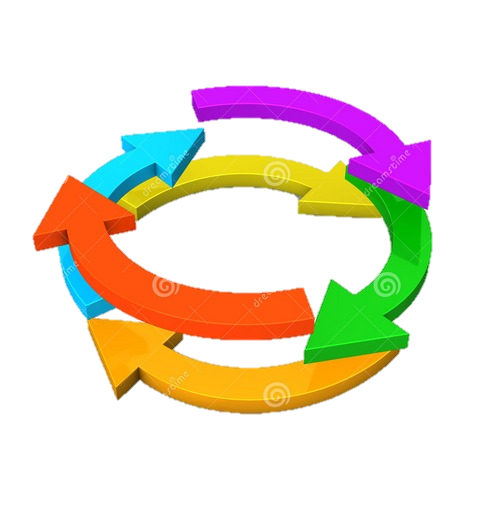 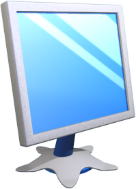 Поки А менше за 100, збільшувати значення А на одиницю і виводити значення змінної у Label.
Для призупинення роботи програми на 100 мілісекунд використано процедуру Sleep.
Розділ 8 § 39
var A: Integer;
begin
  А := 1; // Початкове значення А
  While А о 100 do
  begin
    А := А + 1;
    Label1.Caption := IntToStr(A);
    Application.ProcessMessages; // обробка повідомлень
    Sleep(100); // зупинка на 0,1 с
  end;
end;
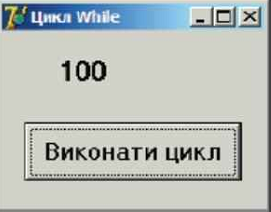 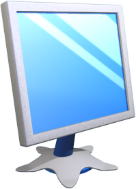 Алгоритм обчислення суми n членів числової послідовності
Розділ 8 § 39
Алгоритм обчислення n-го члена послідовності натуральних чисел і суми п членів складається з таких дій:
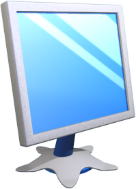 Алгоритм обчислення суми n членів числової послідовності
Розділ 8 § 39
Знайти суму 20 елементів послідовності чисел
2,5; 3,0; 3,5; 4,0...
// Задаються початкові значення:
S := 0;		// суми S
і := 0;		// лічильника доданків і
А := 2.5;		// доданка А
While і < 20 do begin
   S := S + A;	// додається до суми S
   А := А + 0.5; // обчислюється наступне значення доданка А
   і := і + 1
end;
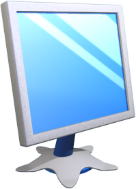 Розділ 8 § 39
var і: Integer;  A, S: Double;
begin
		// Задаються:
S:=1; 	// початкове значення суми S
А:=1;    	// значення першого доданка А
і:=1;     	// номер першого доданка
While A>0.01 do begin
і := і + 1;
А := 1/і; 	// Обчислення доданка А
S := S + А;
Label2.Caption := FormatFloat('0.####', A);
end;
Edit1.Text := FormatFloat('0.###', S);
end;
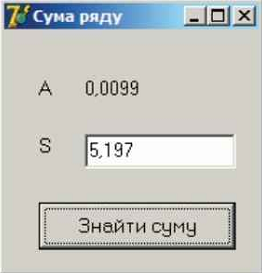 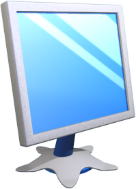 Розгадайте ребус
Розділ 8 § 39
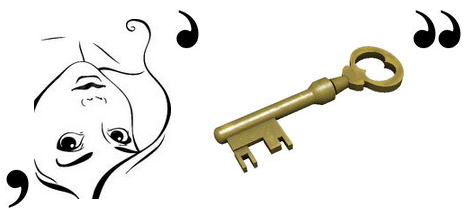 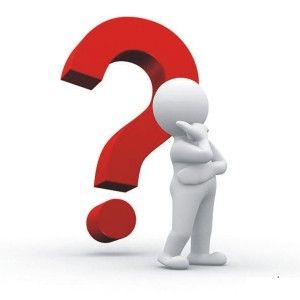 Цикл
«Ребуси українською» © rebus1.com
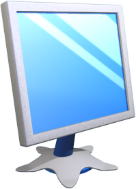 Питання для самоперевірки
Розділ 8 § 39
Дайте означення циклу як алгоритмічної конструкції.
Поясніть синтаксис і правила виконання оператора циклу з передумовою.
В якому випадку оператор циклу While не виконається жодного разу?
Визначте значення S після виконання операторів:
а)  S := 0; і := 0; While і < 5 do і: = і + 1; S := S + і;
б)  S := 0; і := 5; While і > 1 do begin S := S + і;і := і - 1; end;
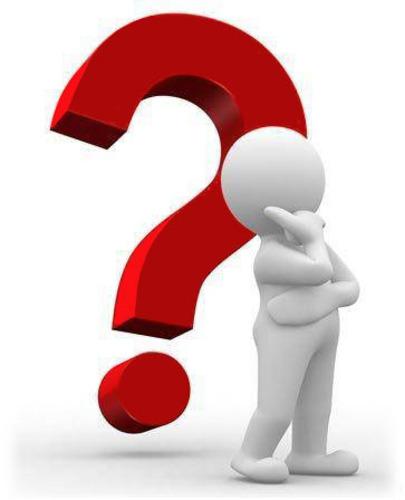 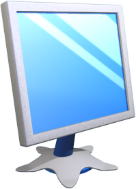 Питання для самоперевірки
Розділ 8 § 39
Складіть програму для знаходження суми чисел, кратних 3, які розташовані в інтервалі (100; 300).
Складіть програму для знаходження суми десяти елементів послідовності 1,0; 1,2; 1,4; 1,6...
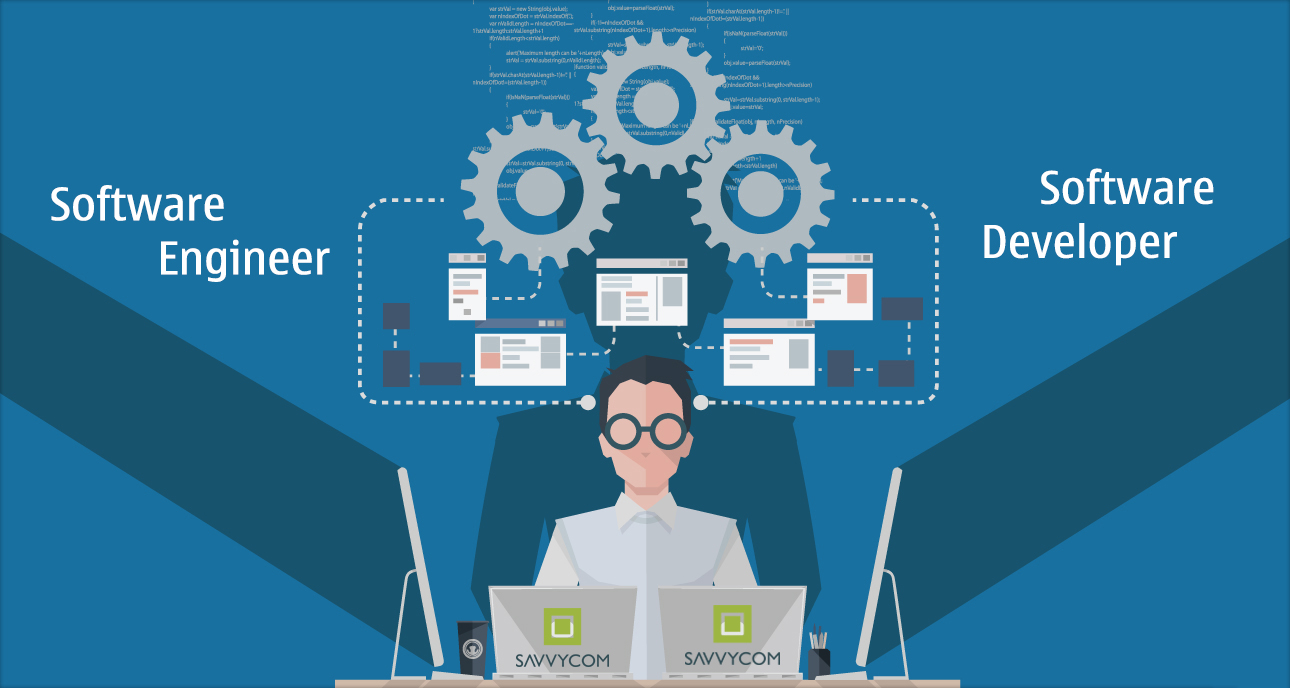 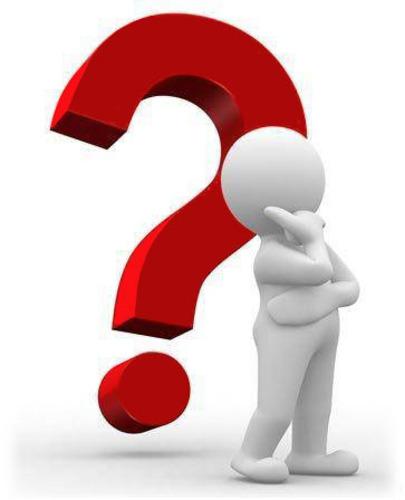 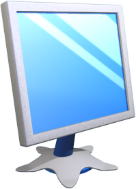 Домашнє завдання
Розділ 8 § 39
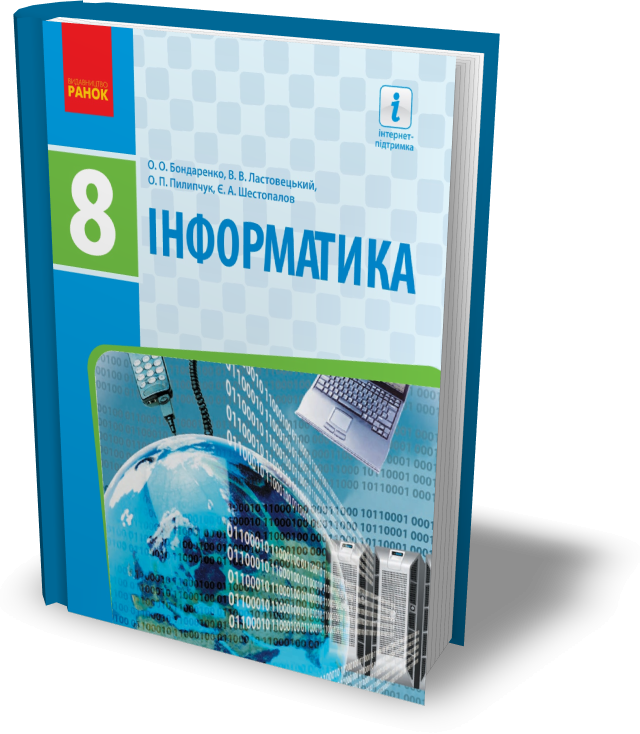 Проаналізувати
§ 39, ст. 190-195
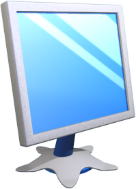 Працюємо за комп’ютером
Розділ 8 § 39
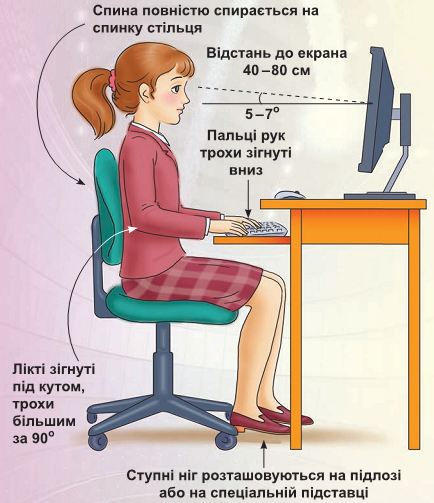 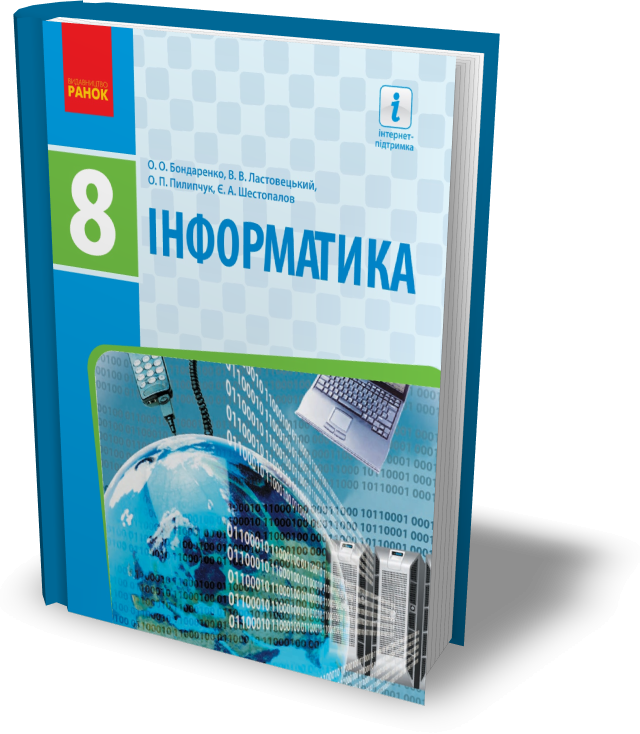 Сторінка
194-195
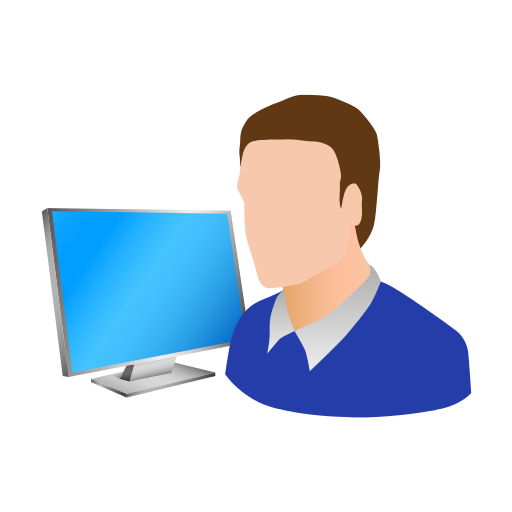 Дякую за увагу!
За новою програмою
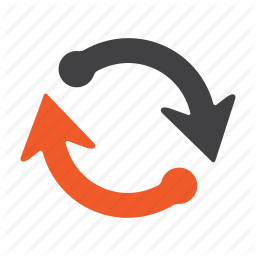 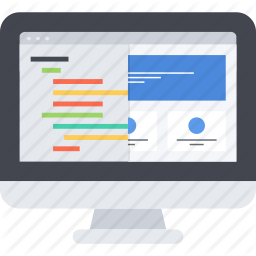 Урок 55